Соединенное Королевство Великобритании 
и Северной Ирландии
Дорогие ребята, мы снова встречаем наших друзей Мишу Инина
 и Робина Маквизарда
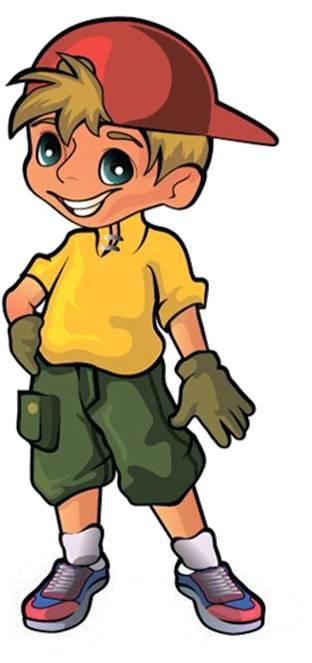 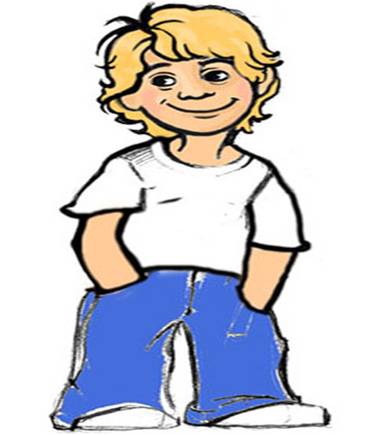 Робин, что ты можешь рассказать о своей стране?
Содержание
Информационная справка
Достопримечательности
Проверь себя
Кроссворд
Игра
Шотландия
Англия
Соединенное Королевство Великобритании и Северной Ирландии
Уэльс
Северная Ирландия
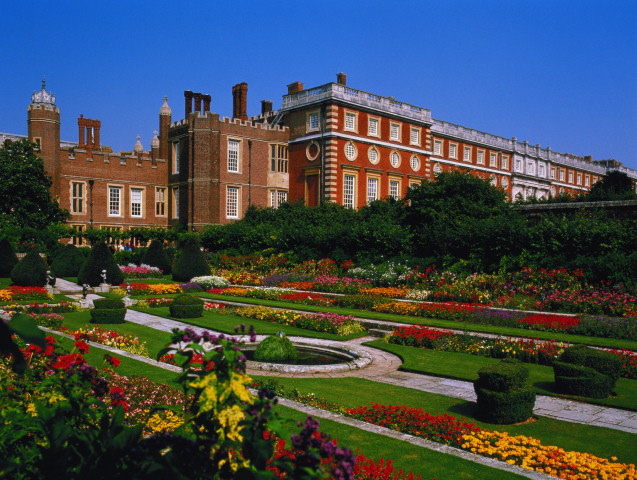 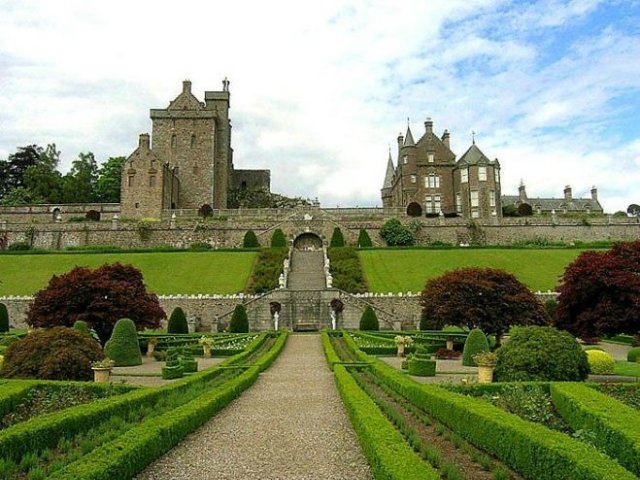 Англия Хэмптон-Корт
Шотландия замок Драммонд
Площадь: 78772 кв. км.Население: 5 млн. чел., шотландцы, англичане, ирландцыСтолица: ЭдинбургЯзыки: английский, гэльский
Площадь: 129720 кв. км.Население: 50 млн.чел., англичане, индийцы 
Столица: Лондон
Язык: английский
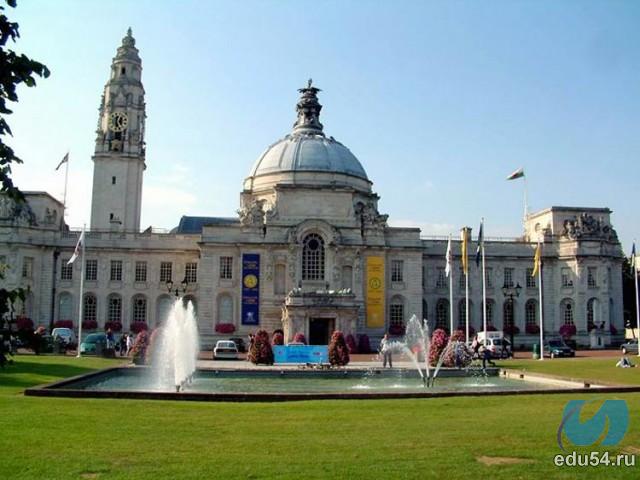 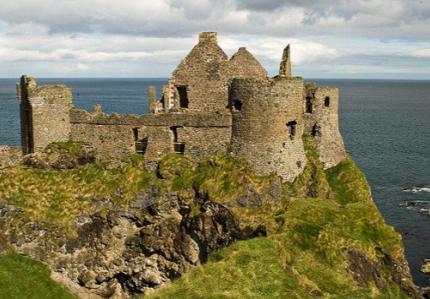 Уэльс  
ратуша в Кардиффе
Северная Ирландия
             замок Данлюс
Площадь: 20779 кв. км.
Население: 3063460 чел.
Столица: Кардифф
Языки: английский, валлийский
Площадь: 14138 кв. км.
Население: 1570 тыс.чел.
Столица: Белфаст
Языки: английский, ирландский
Королева Англии, Елизавета II, является главой государства, но она не может управлять страной, так как является лишь символом страны
Жители Англии потребляют больше чая, чем в любой другой стране в мира, что объясняется большим количеством перерывов между приемами пищи. Интересный факт: англичане в 20 раз больше пьют чай, чем американцы
Лондонский «глаз» является самым высоким колесом обозрения не только в Англии, но и во всем мире: каждый поворот занимает около 30 минут
Биг Бен – не является названием всего здания, а только названием колокола внутри башни. Интересен тот факт, что само сооружение носит название  - Башня Елизаветы(в честь правящей королевы)
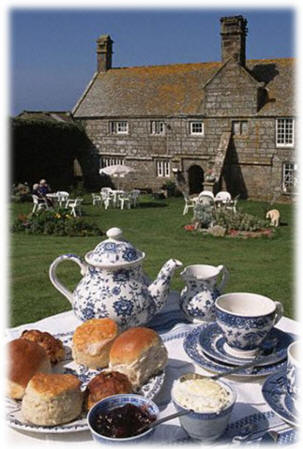 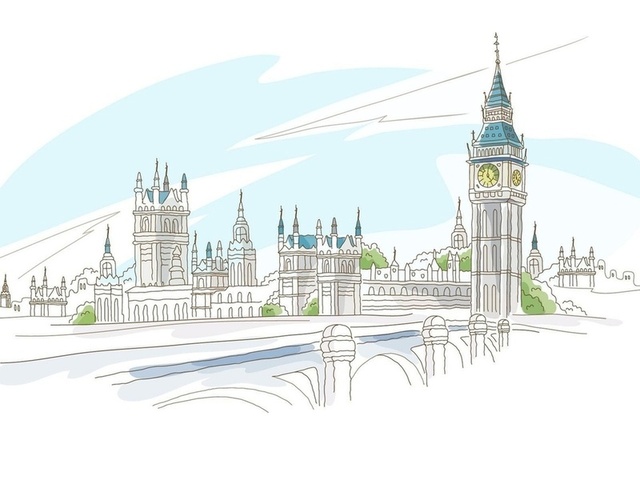 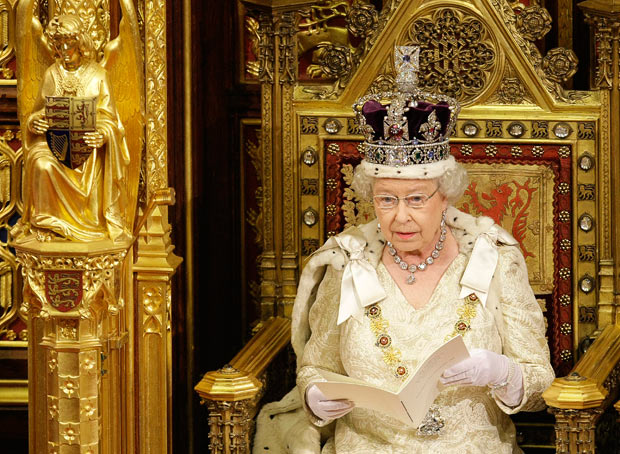 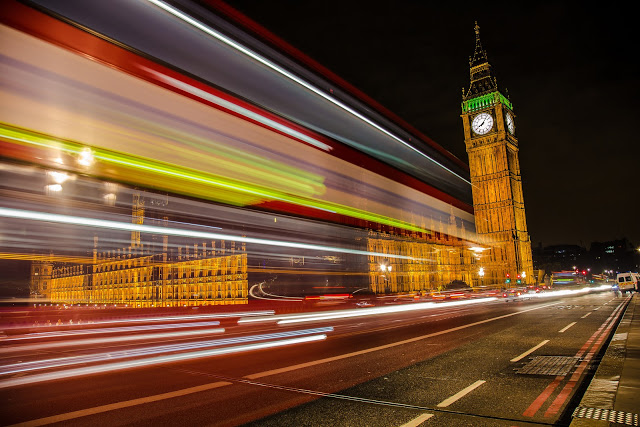 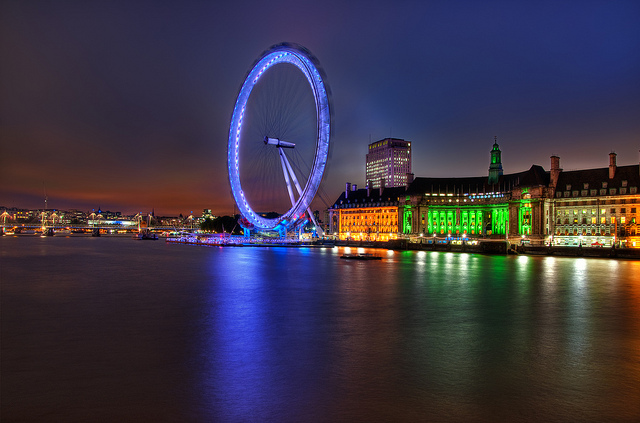 Повседневная жизнь Англии
4
2
8
6
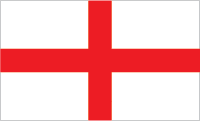 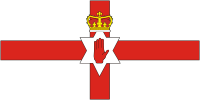 Регби является национальным спортом Уэльса. Этот вид спорта играет важнейшую роль в ежедневной жизни валлийцев. Их команды играют на национальных и международных уровнях. На сегодняшний день стадион Миллениум в Кардиффе- самый красивый в мире стадион для игры в регби. Трем районам Уэльса присвоен официальный статус «Область исключительной природной красоты». Это побережье острова Англси со скалистыми бухточками и известняковыми утёсами, которое пользуется популярностью у альпинистов и любителей водного спорта; побережье Ллин, известное место для серфинга и виндсерфинга; и полуостров Гоуэр, знаменитый своими фантастическими пляжами
Англия, строго говоря, не имеет четко определенного национального костюма. В качестве примера английского народного костюма часто приводятся костюмы танцоров, исполняющих танец моррис. В прошлом он считался ритуальным танцем, и ему приписывалось магическое значение, связанное с пробуждением земли. Классический костюм состоит из черных бриджей с колокольчиками вокруг голени, белой рубашки, жилетки, и фетровой или соломенной шляпы, украшенной лентами и цветами. Колокольчики и цветы призваны оградить от зла и принести плодородие. Первоначально этот танец исполняли только мужчины, но сейчас в нём участвуют и женщины
Шотландия хоть и входит в состав Великобритании, но это уникальная страна, отдых в которой оставляет яркие и незабываемые впечатления. Туристы знакомятся с историей этой страны, приобщаются к ее уникальной культуре и своими глазами видят ее природные богатства. Здесь можно увидеть знаменитые шотландские замки, резиденции древних кланов, исторические музеи, соборы, дворцы. А о красоте местных озер слагаются настоящие легенды
В Северной Ирландии обучение в начальной и средней школе обязательное для всех детей в возрасте от 5 до 16 лет. Среднему уровню образования соответствуют классические, собственно средние и технические школы. Для поступления в классические и технические школы необходимо сдать квалификационные экзамены. В систему высшего образования входят технические колледжи, университеты и педагогические колледжи. Университет Королевы в Белфасте, основанный в 1845, известен своей медицинской школой и является центром изучения гуманитарных и технических наук
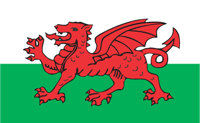 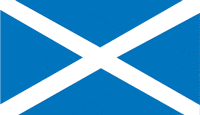 [Speaker Notes: Чтобы прочитать информацию о стране, нажмите на изображение флага.]
Англия, Лондон
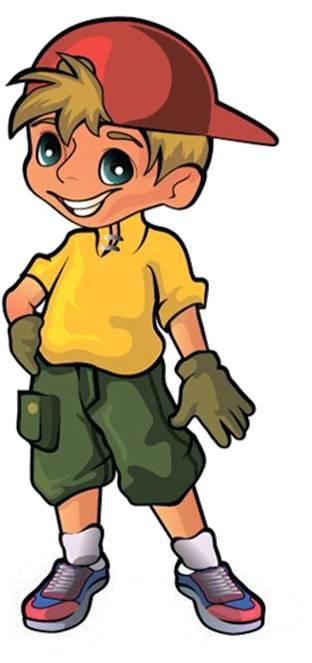 Шотландия, Эдинбург
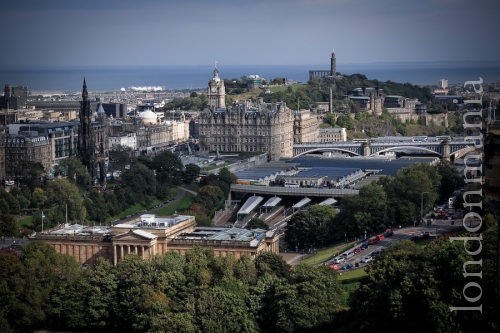 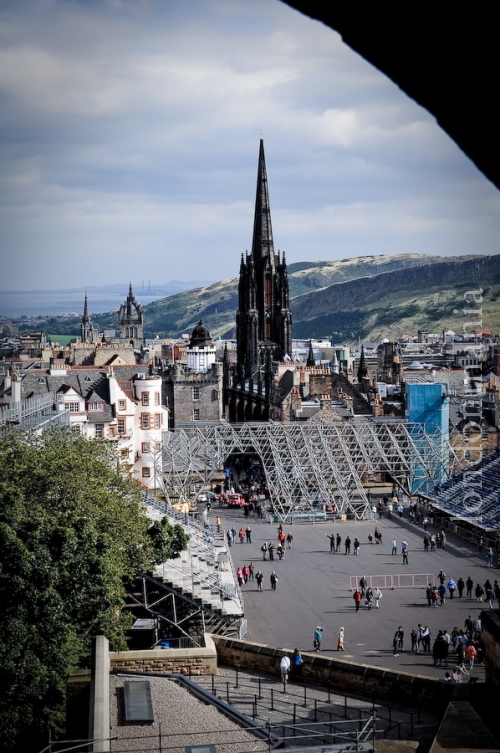 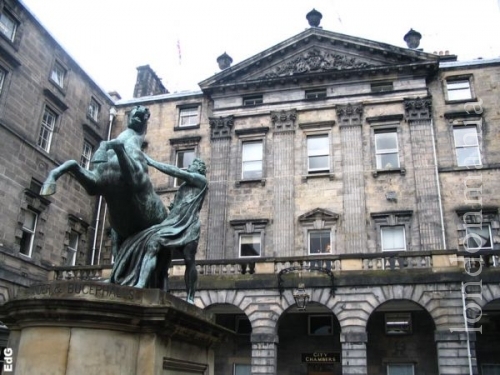 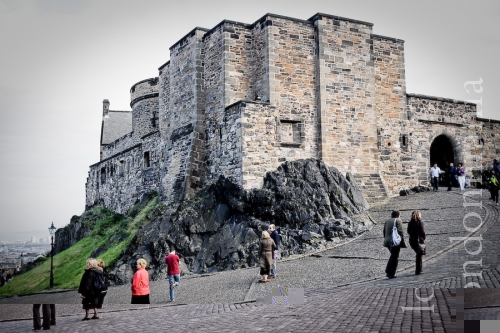 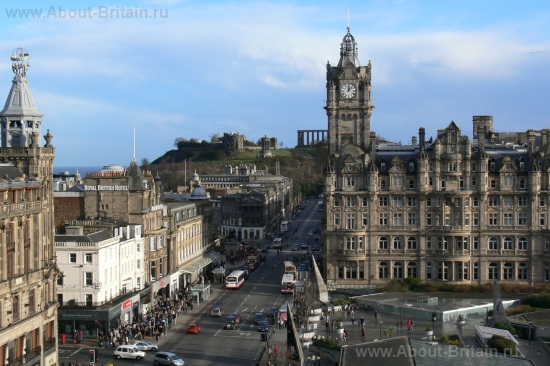 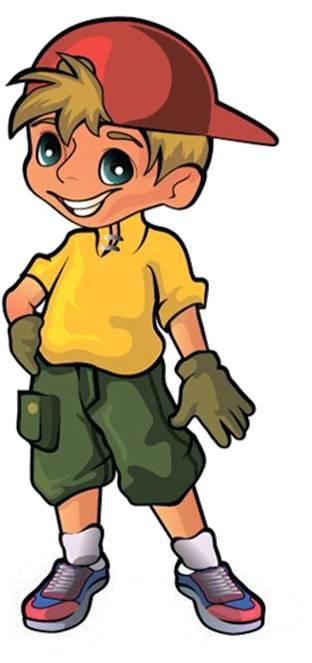 Уэльс
Национальный парк Сноудония
Собор св. Давида в Сент-Девидсе
Национальный музей Кардиффа
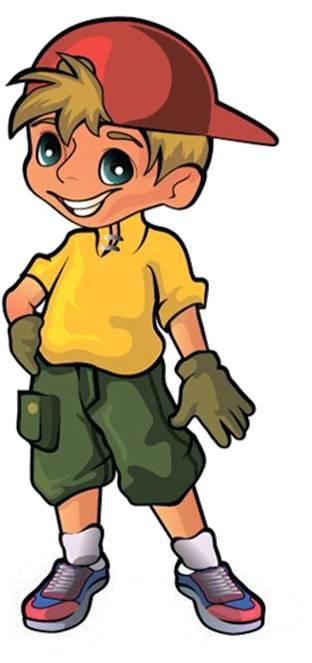 Замок Инверари
Замок Данробин
Гора Бен - Невис
Национальный костюм
Главной отличительной особенностью костюма является  килт — мужская юбка до колен с крупными складками сзади , сшитая из шерстяной клетчатой ткани — тартана. Поверх полотняной рубашки на одно плечо набрасывают плед, на ноги надевают чулки до колена
Внешний вид замка просто поражает – массивный, но в то же время легкий, он словно вышел из сказки. Уникальная архитектура замка являет собой удачное сочетание трех архитектурных решений - барокко, готики и рыцарской крепости
Бен-Невис- самая высокая гора в Соединенном Королевстве. Ее высота достигает 1344 метра. Климат около горы Бен-Невис очень суровый, почти весь год сильные бури
Замок Данробин окружен парками и садами. В нем находится 189 комнат, что делает его самым большим домом в Хайленде. Сейчас замок Данробин открыт для посещения. В его садах проходят мероприятия, связанные с соколиной охотой
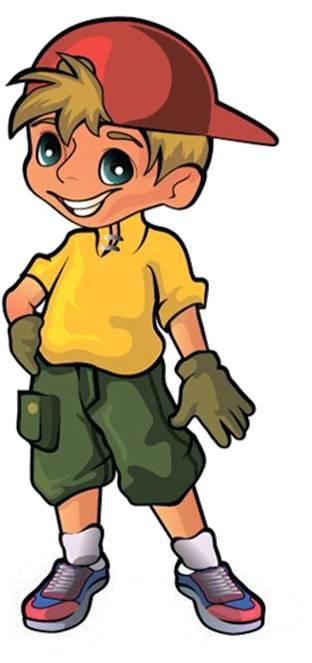 Северная Ирландия
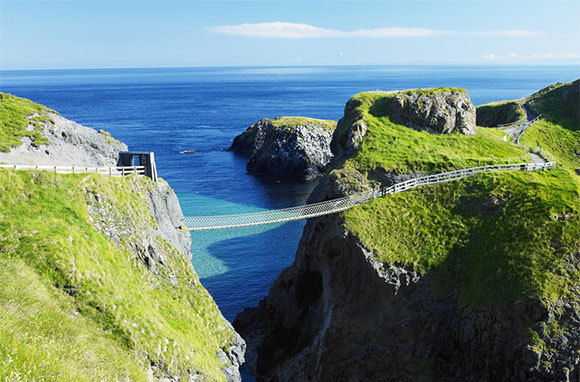 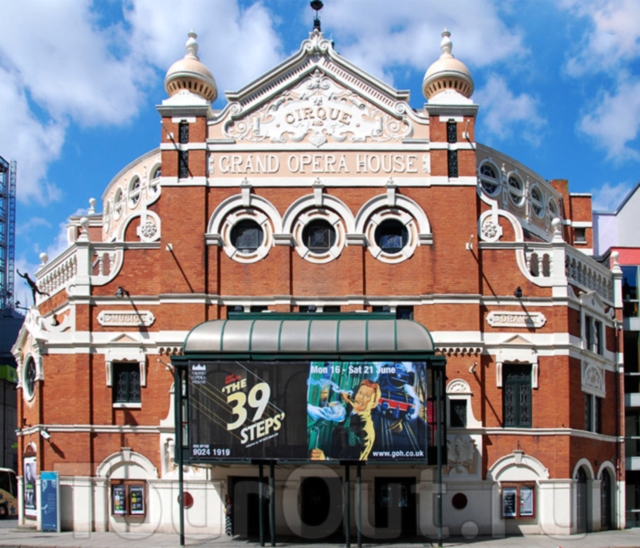 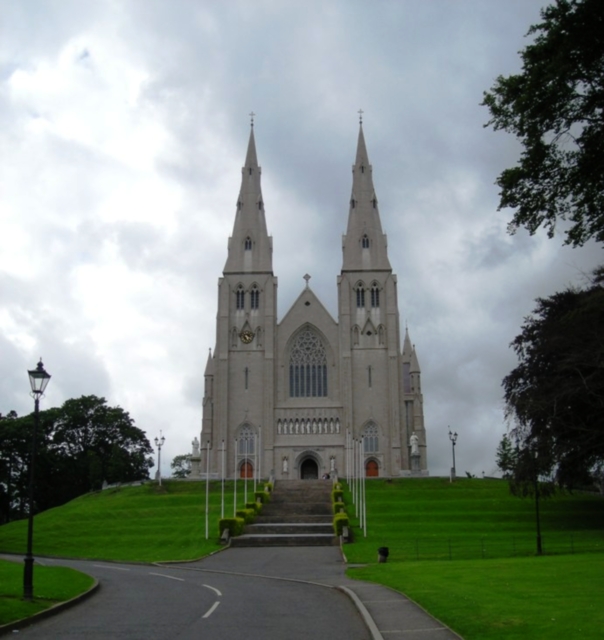 Подвесной мост, Антрим
Здание Большой Оперы , Белфаст
Собор св. Патрика, Арма
Лондон, Англия
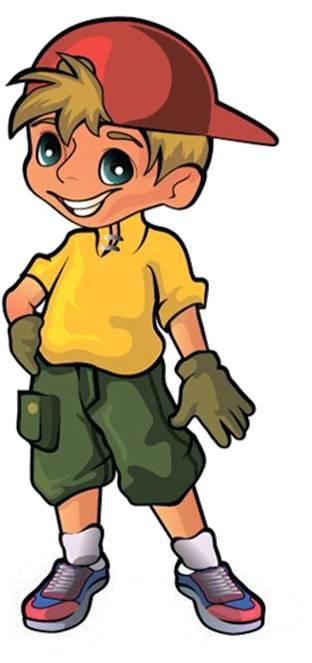 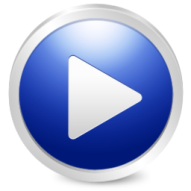 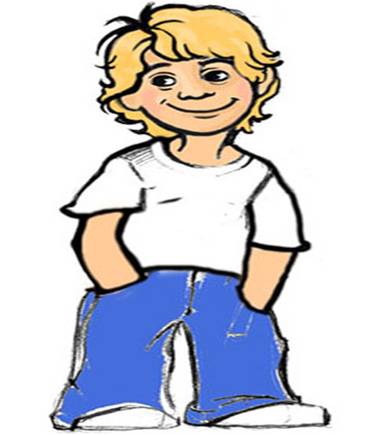 Назовите объекты на карте
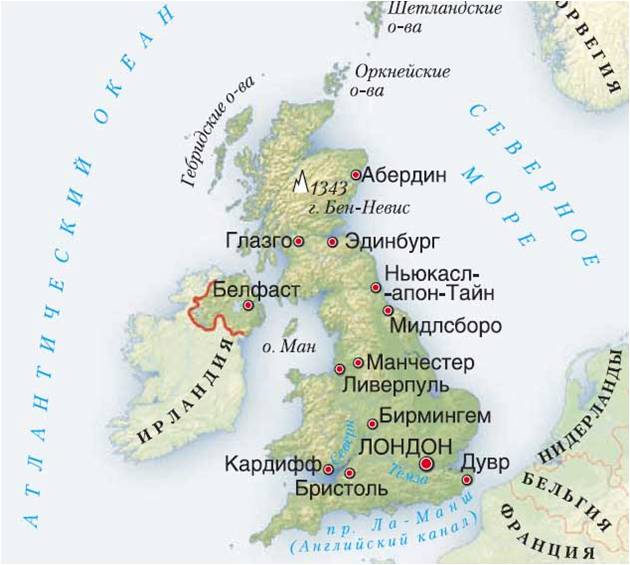 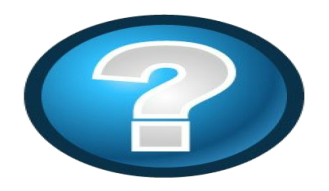 Шотландия
Северная Ирландия
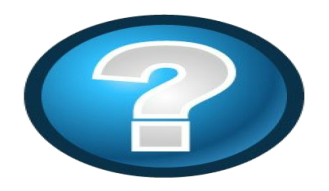 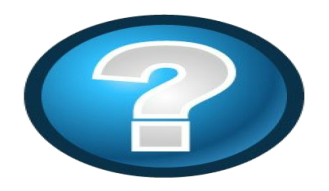 Уэльс
Англия
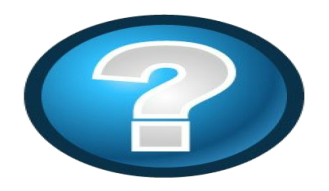 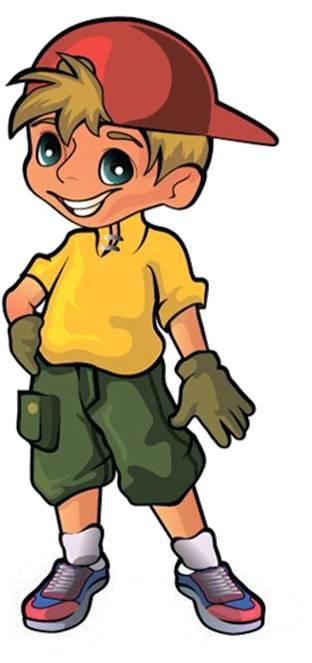 Назовите королевский дворец в Лондоне
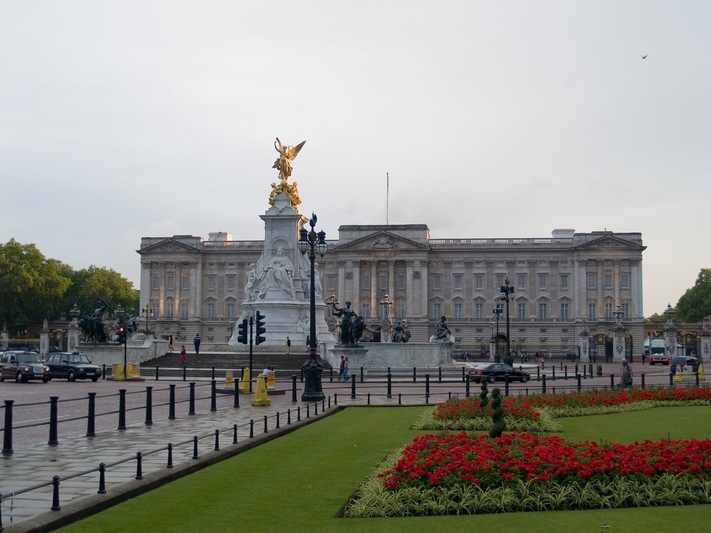 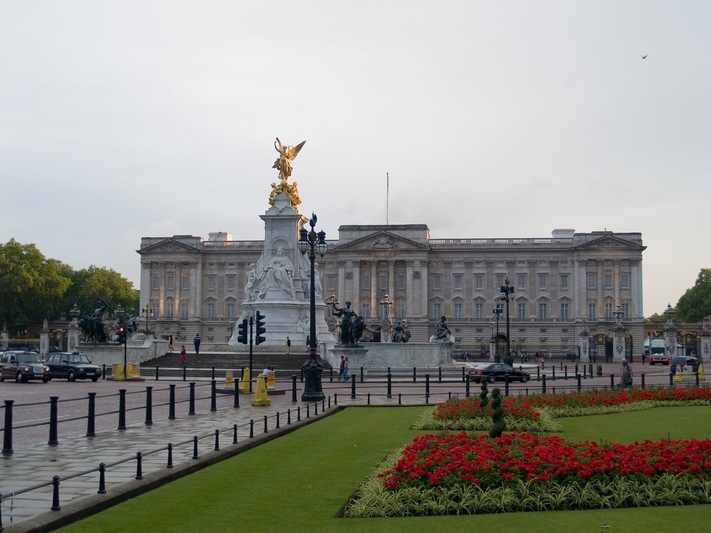 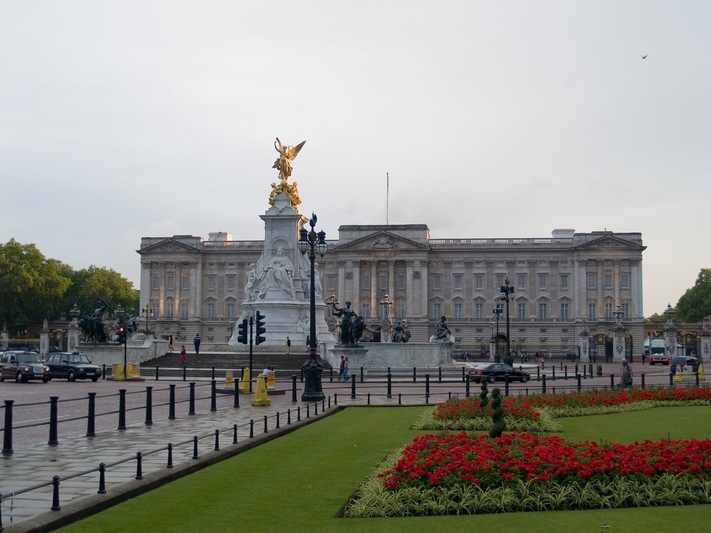 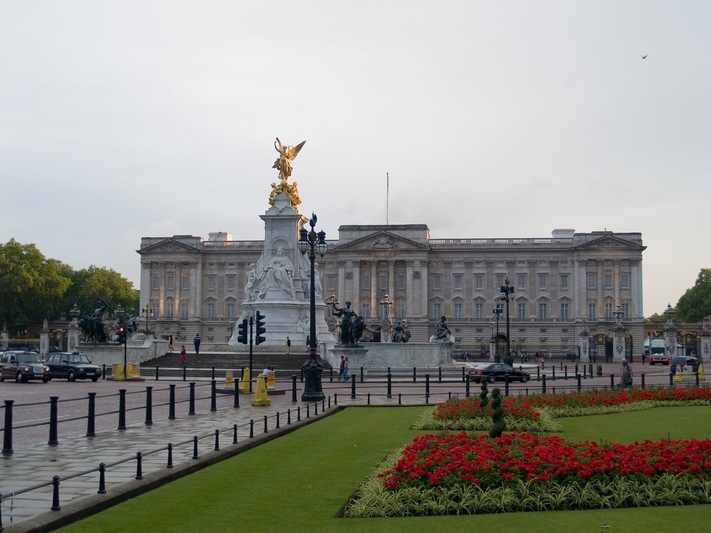 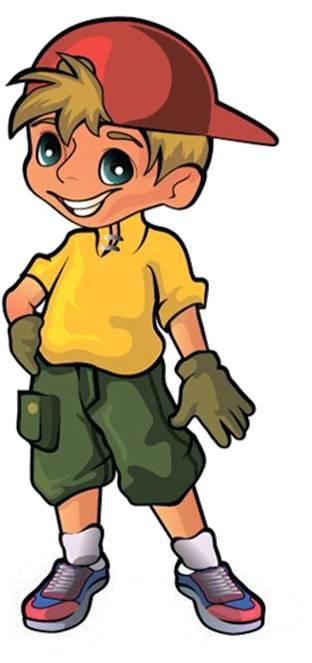 Соединив буквы, вы узнаете, в какой стране Соединенного Королевства живет 
Лохнесское чудовище
S
l
o
d
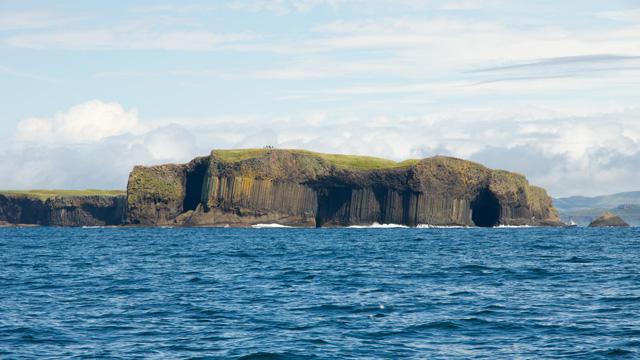 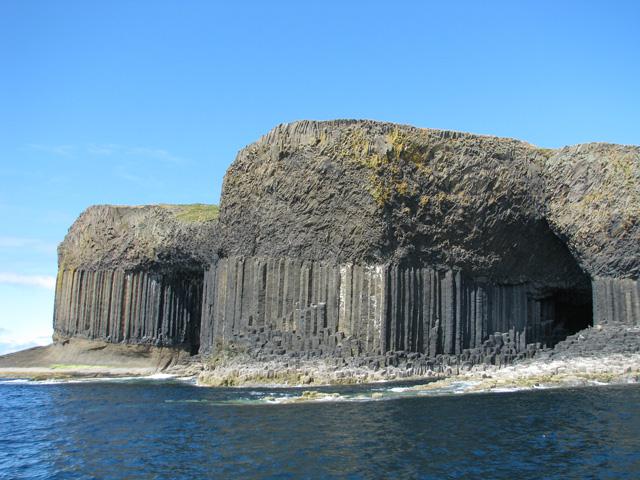 a
n
c
t
Найдите столицы каждой из стран Соединенного Королевства
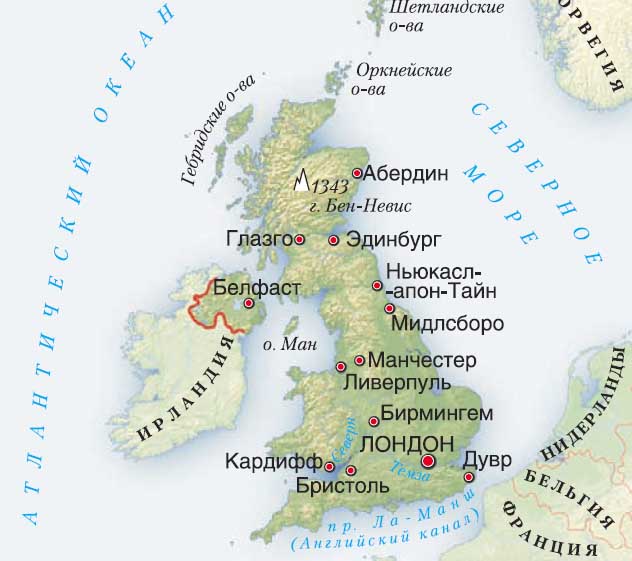 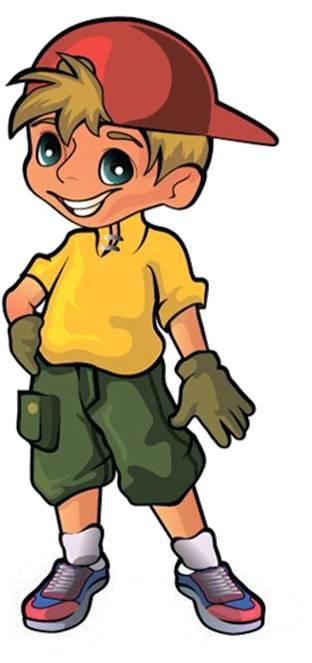 Сравните
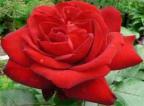 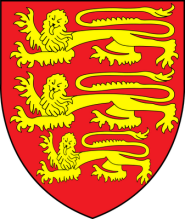 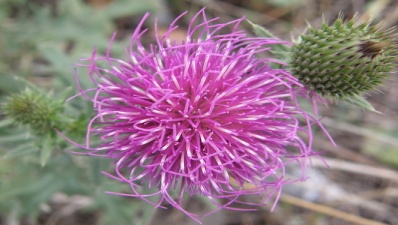 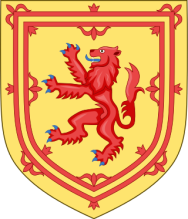 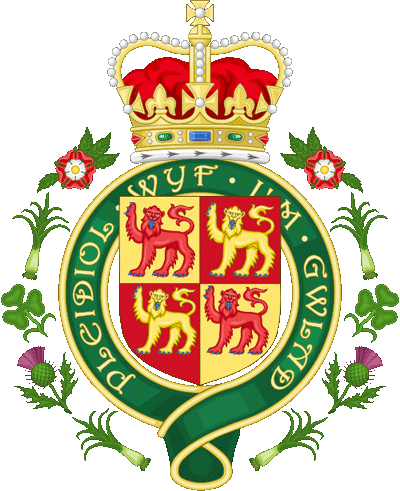 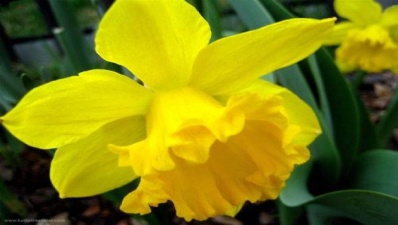 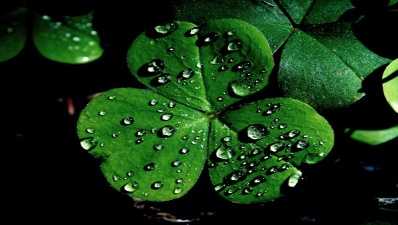 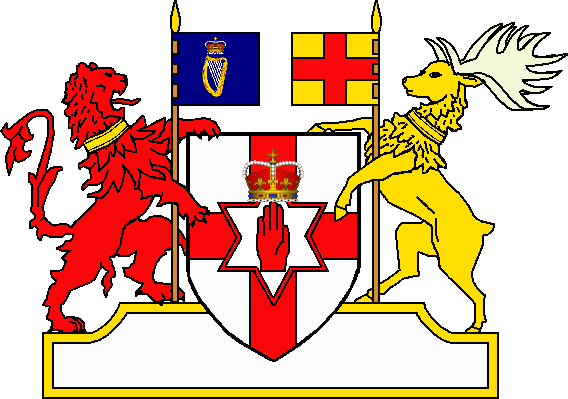 Наши знания о Соединенном Королевстве
Кто является официальной главой государства Великобритании?
Какой океан омывает Великобританию?
На какой реке расположена столица Великобритании?
Национальный музыкальный инструмент 
в Шотландии- это
 5)    Где находится  Тауэр?
волынка
Тихий
Лондон
Белфаст
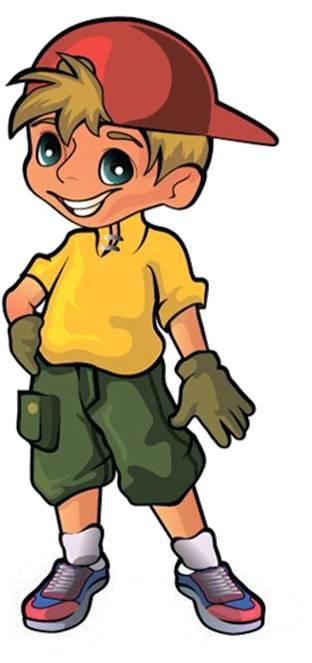 Королева
Арфа
Атлантический
Темза
Соотнесите страну и столицу
Англия
Белфаст
Шотландия
Кардифф
Уэльс
Лондон
Северная Ирландия
Эдинбург
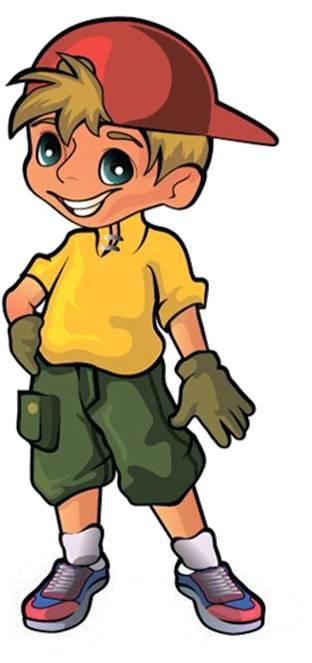 Соотнесите страну и изображение
Англия
Шотландия
Северная Ирландия
Уэльс
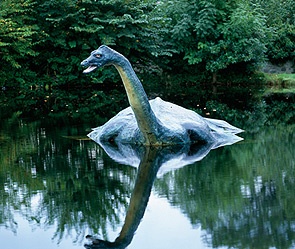 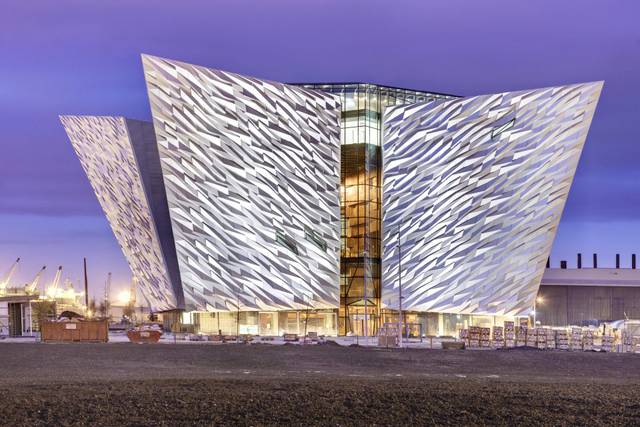 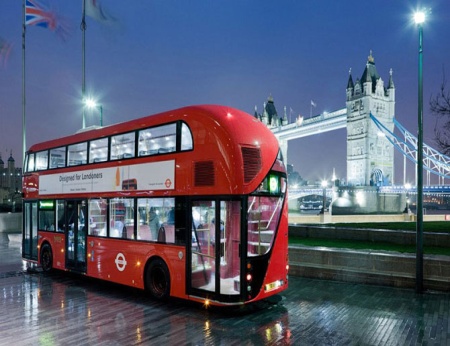 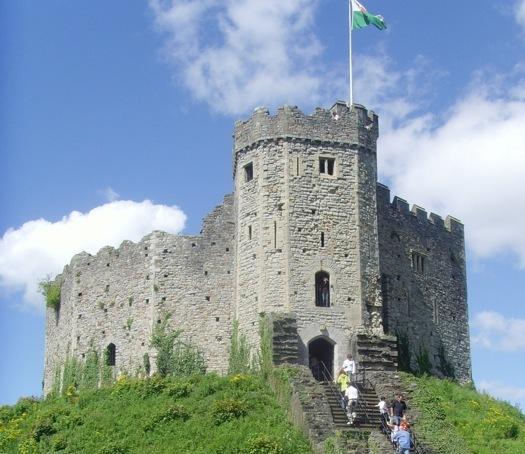 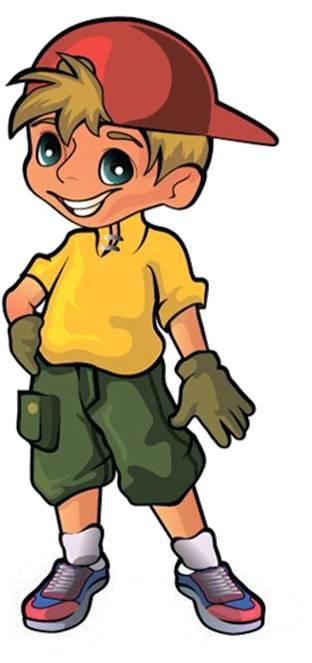 Назовите профессию англичанина 
Кристофера Рена
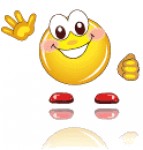 Архитектор
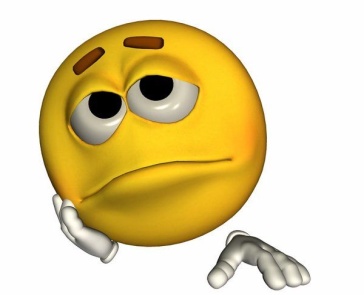 Политик
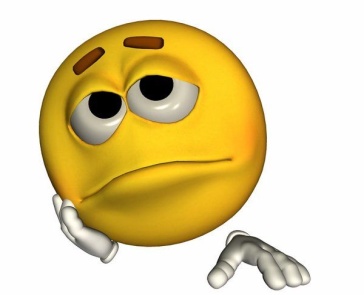 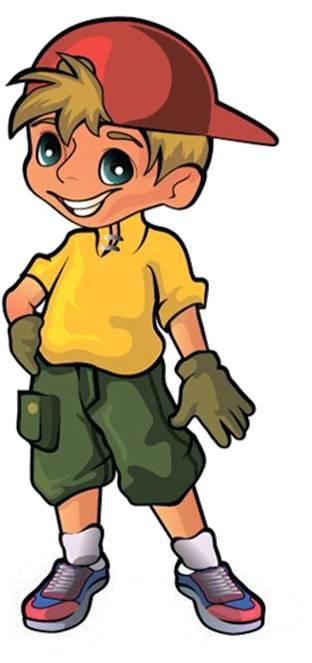 Писатель
На этом сидит спикер во время заседания палаты лордов
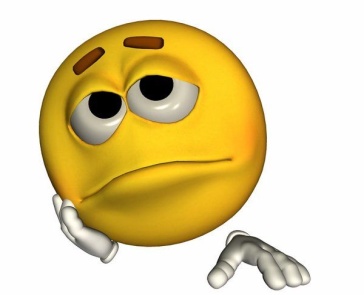 На мешке с опилками
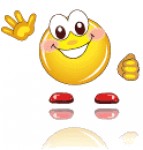 На мешке с шерстью
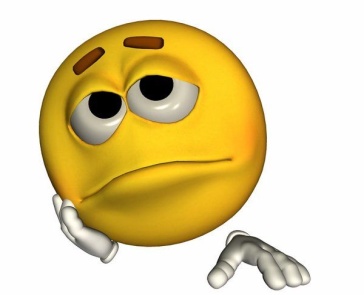 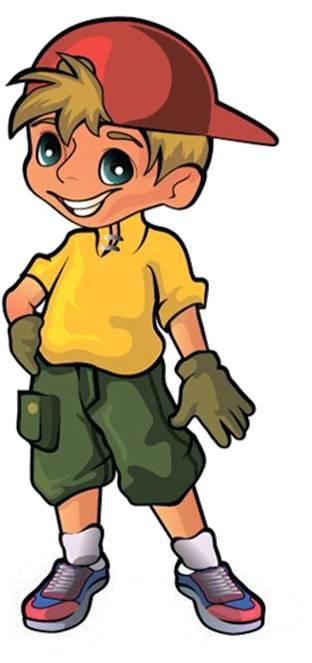 На троне
Здание парламента и Биг Бен
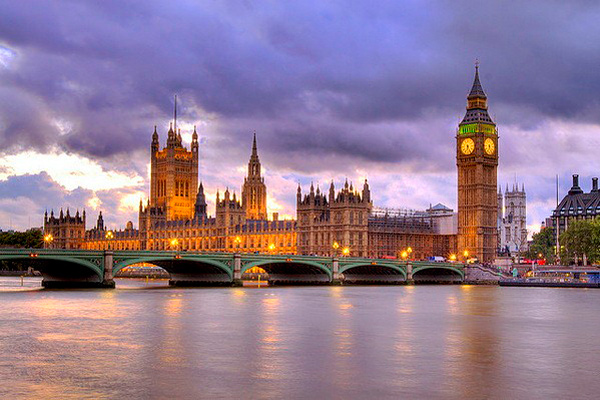 Колесо обозрения
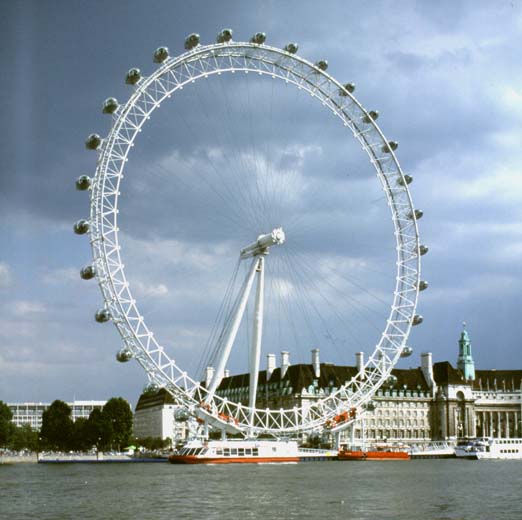 Букингемский дворец
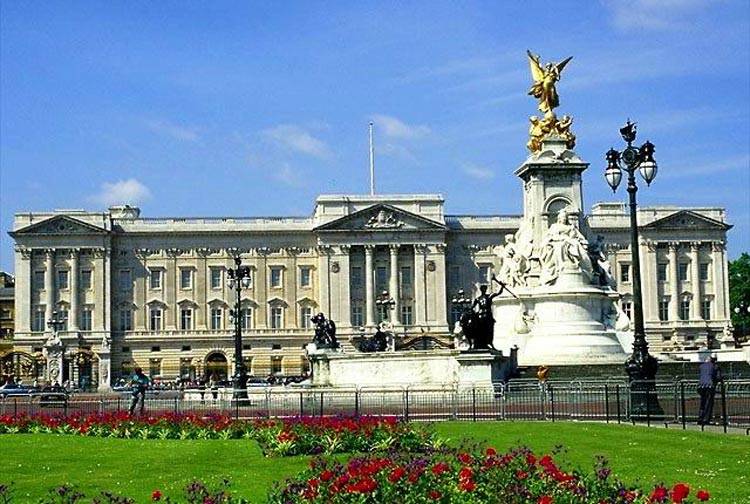 Водопад
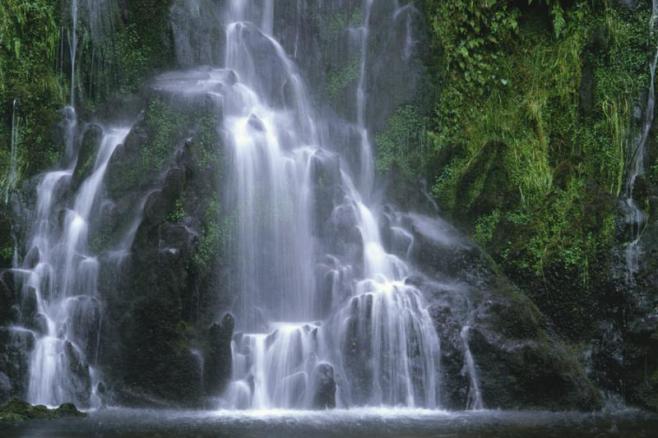 Собор Святого Давида
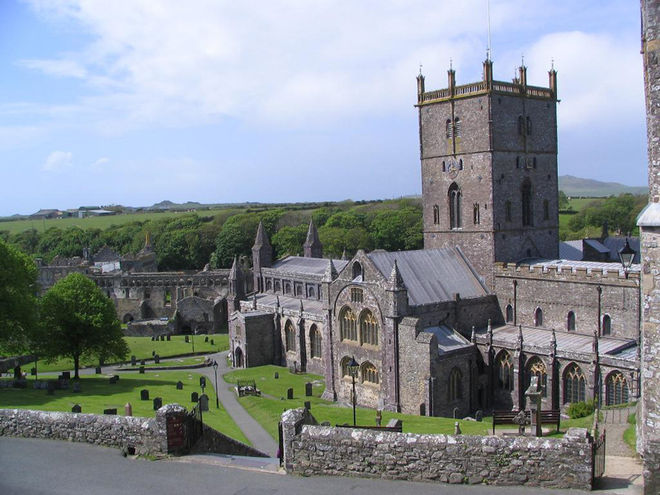 Национальный музей Кардиффа
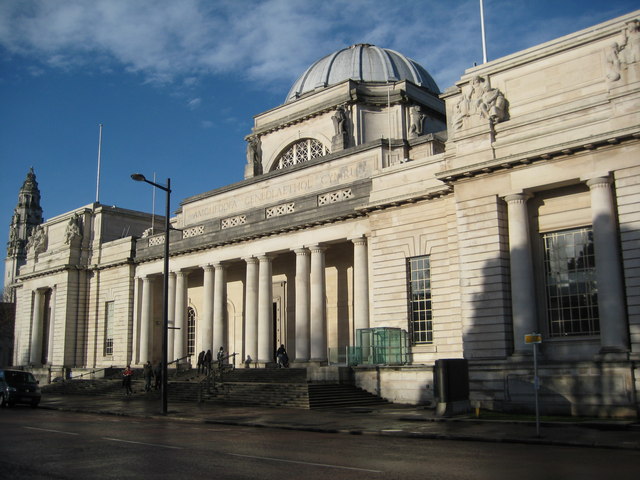 Т
Прочитайте задание и постарайтесь ответить на вопрос.
Нажмите на стрелочку перед словом и проверьте свой ответ.
По стрелочке перейдите на следующий слайд и т.д.
А
У
Э
Р
свернуть
Вороны- знаменитый символ этого здания
правила
Т
М
А
К
У
Э
Р
Шотландские фамилии начинаются с …
Т
М
А
К
У
Э
У
Л
Ь
С
Р
Эта страна называется страной  
замков и принцесс
Р
Е
Т
К
М
А
К
И
У
П
Э
У
Л
Ь
С
Р
Он председательствует в палате лордов
Р
Е
Т
К
М
А
К
Т
О
Н
И
У
П
Э
У
Л
Ь
С
Р
Известная частная школа в Великобритании
Р
Ч
Е
Т
Р
Е
Ы
Т
К
М
А
К
Т
О
Н
И
У
П
Э
У
Л
Ь
С
Р
Количество стран в составе 
Соединенного Королевства
Правила игры
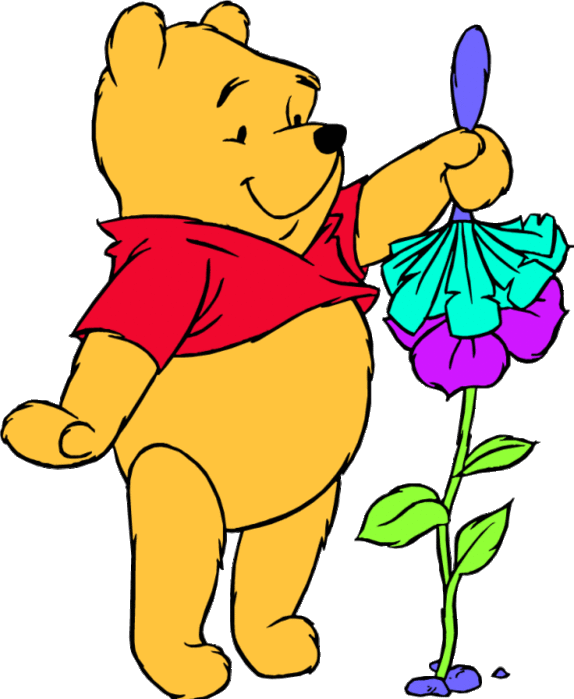 Поиграем!
3
4
2
5
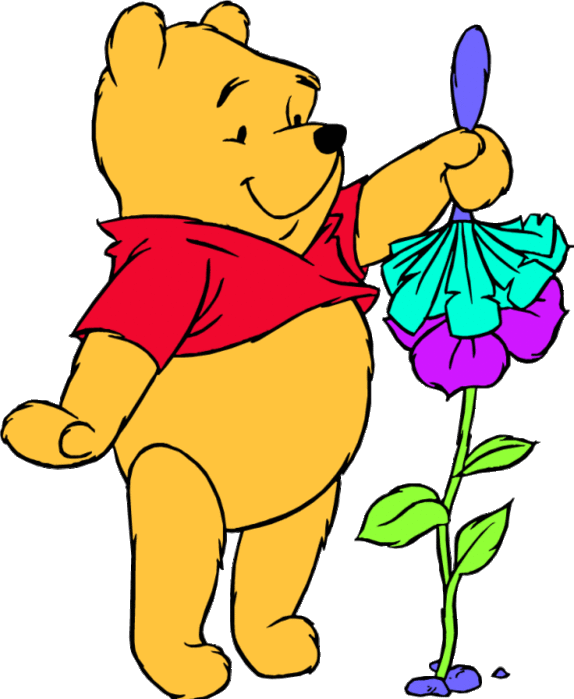 1
6
[Speaker Notes: Кликаем на Винни-Пуха, исчезают звезды. После исчезновения звезды №6 еще раз кликаем на Винни.]
Вопрос 1
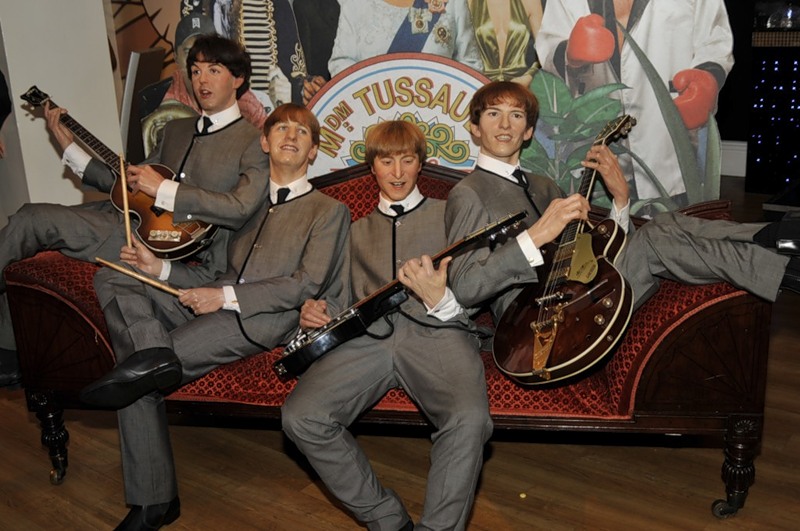 Группа Битлз начала свою карьеру в городе…
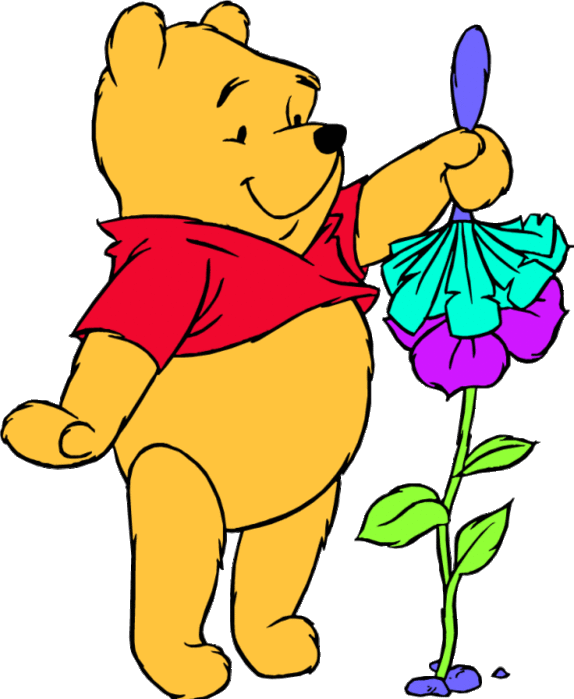 Л
И
В
Е
Р
П
У
Л
Ь
Вопрос 2
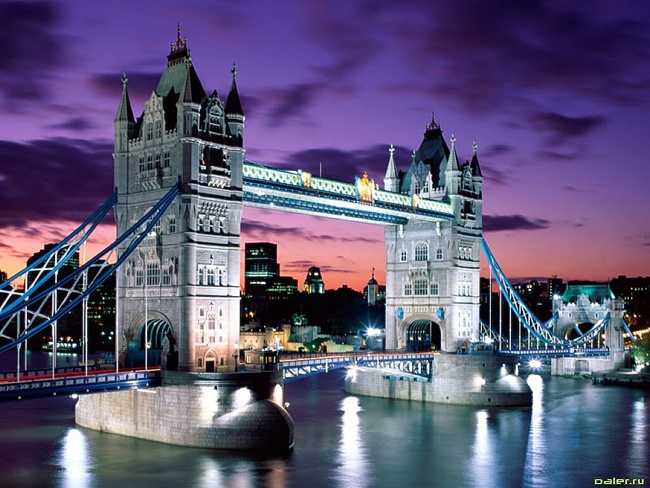 На этой реке расположен город Лондон
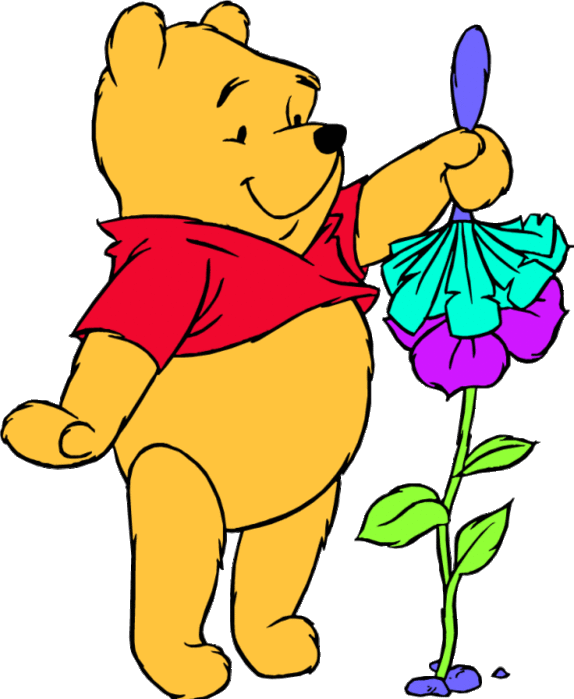 Т
Е
М
З
А
Вопрос 3
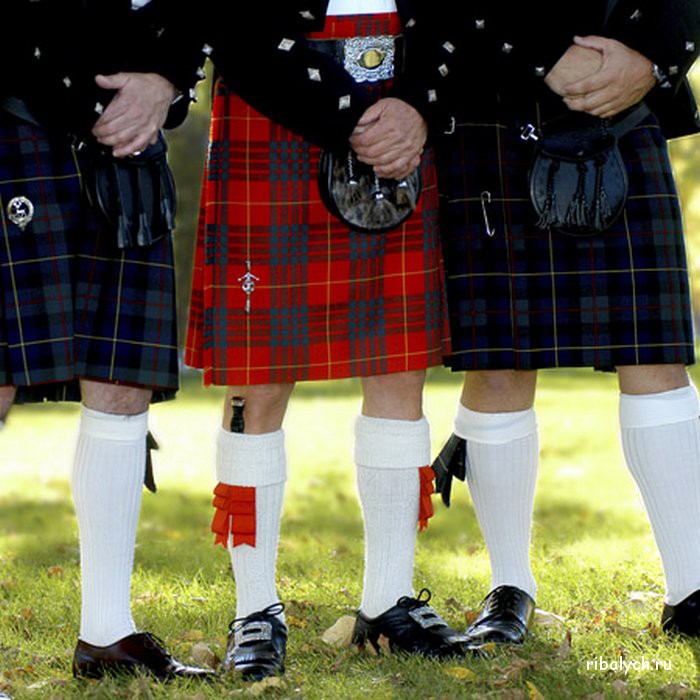 Название ткани, из которой шьют килт
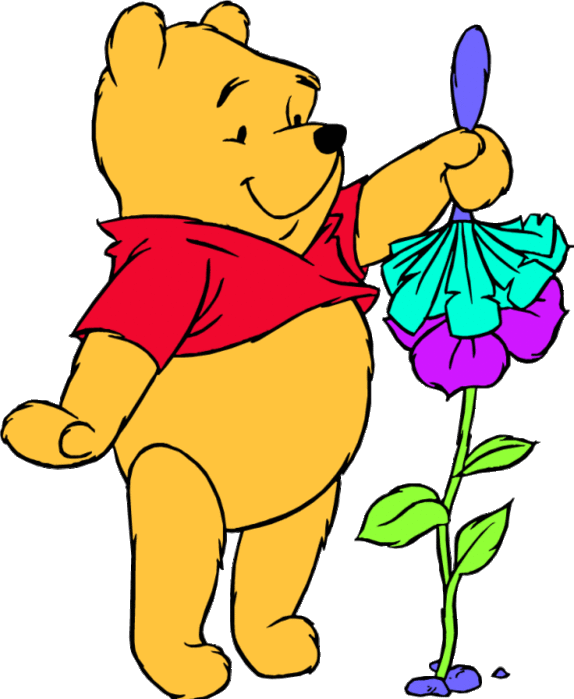 Т
Р
Т
А
Н
А
Вопрос 4
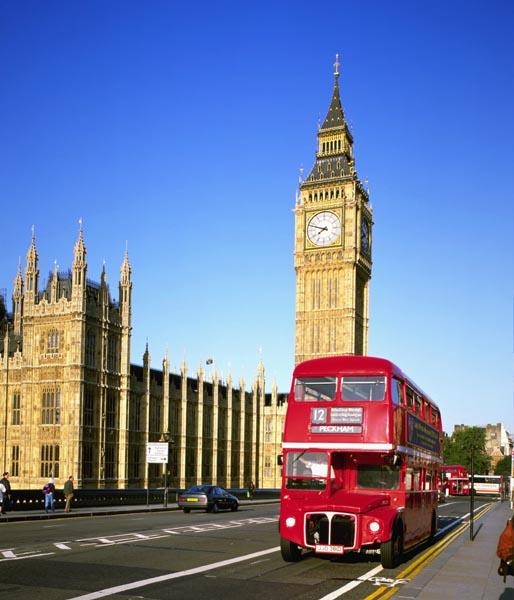 Цвет автобусов в Лондоне
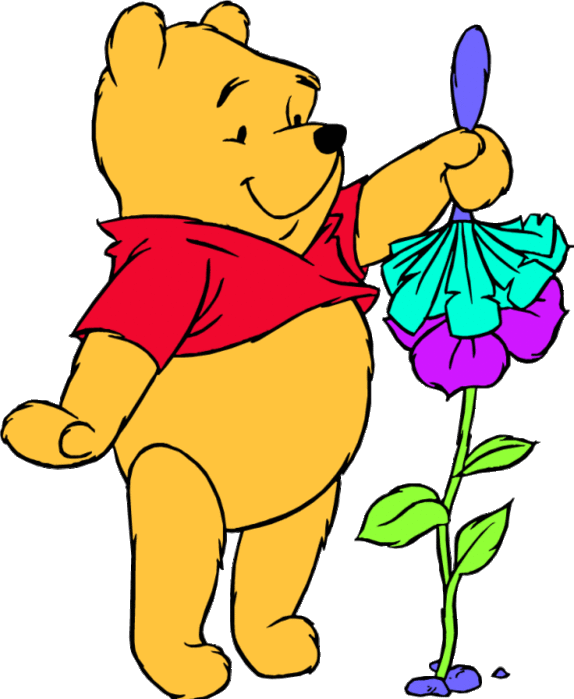 К
Р
А
С
Н
Ы
Й
Загадка
Скажешь по-английски -
    Тебя он повезёт,
    А по-русски если -
    Певец им запоёт
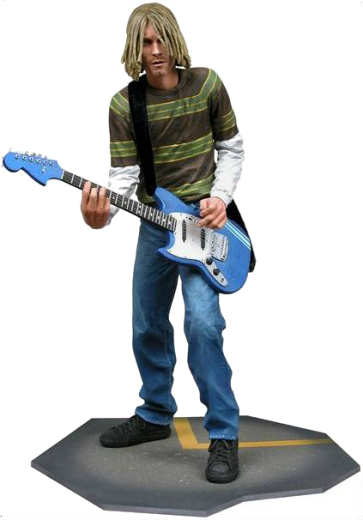 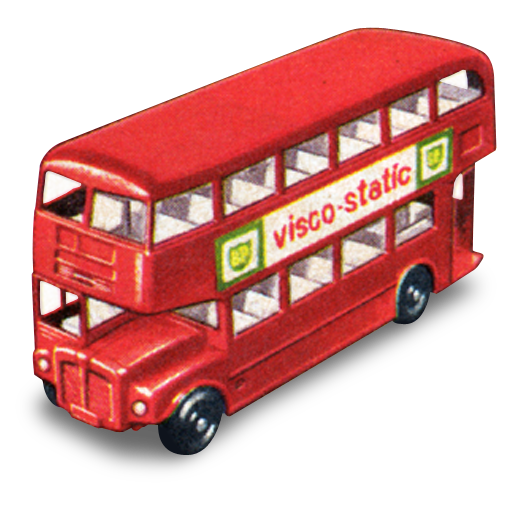 Б
А
С
B
U
S
Загадка
Скажешь по-английски -
    Мне имя Джек иль Том,
    Скажешь то ж по-русски -
    Услышишь пушек гром
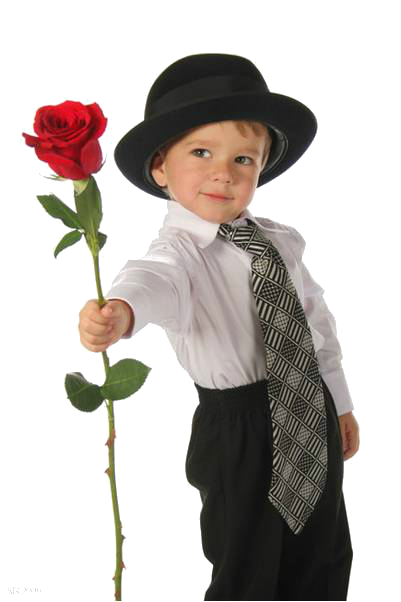 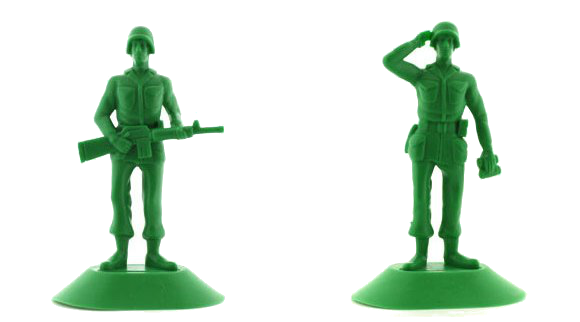 Б
О
Й
B
O
Y
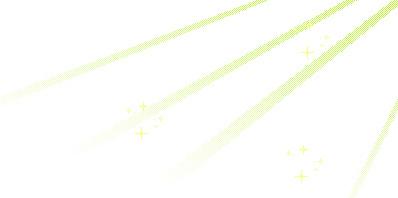 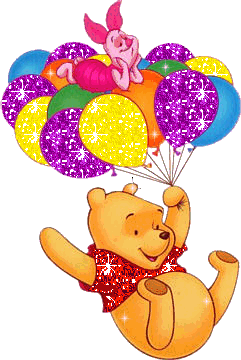 Я рад , что у вас все получилось!